Entramats: La línia com a eina d'expressió artística.
-La línia: Definició i classificació-


‘La línia geomètrica té una dimensió, es caracteritza per ser prima i llarga. Podem definir una línia com el traç, el dibuix que deixa el moviment d’un punt.
La línia és la base del dibuix, és l’eina més senzilla i, al mateix temps, més clara per determinar formes i espais.

Les podem classificar en:
-Línies geomètriques: Rectes (les quals segons la direcció poden ser horitzontals, verticals o obliqües), corbes, trencades.’
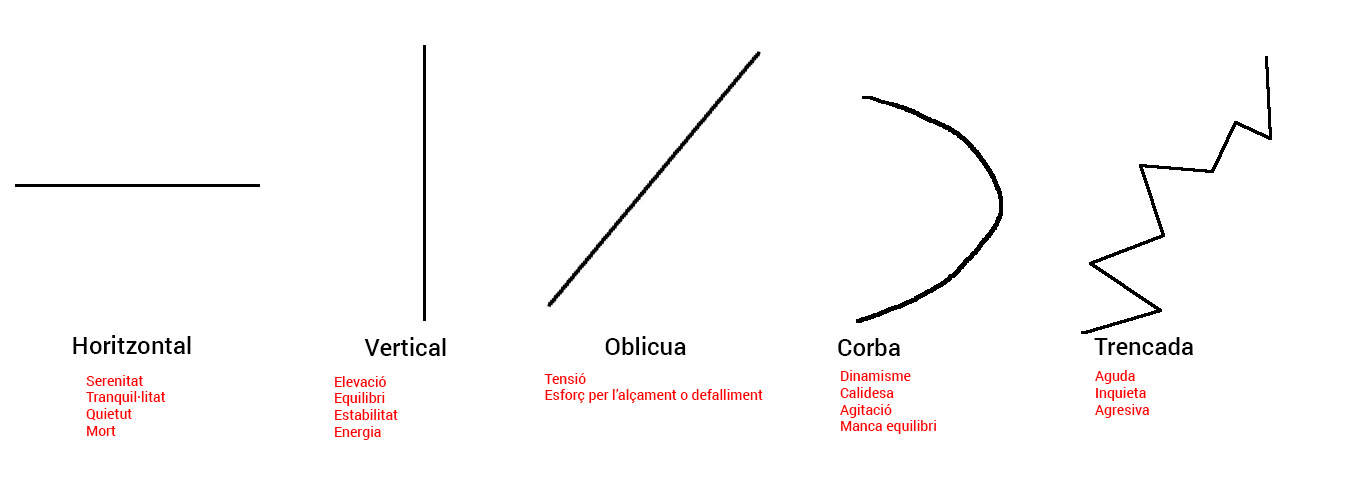 S’anomena entramat a l’entrecreuament de línies o conjunt de línies i al resultat d’ aquest procés. Observem com amb el bolígraf punta fina de color negre podem crear tota una àmplia gamma d’entramats:
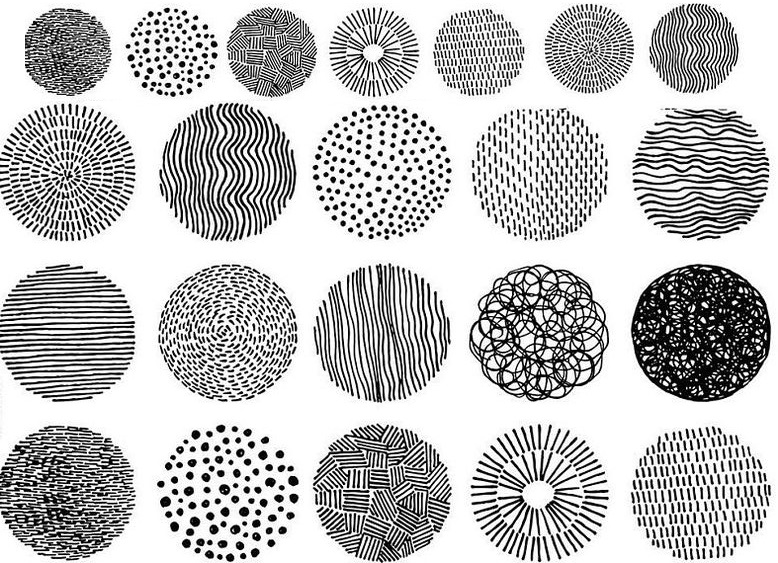 Observem com diferents propostes monocromàtiques, creatives i originals realitzades a partir de l’entramat, ens aporten tot un conjunt de possibilitats per ampliar  i enriquir el nostre bagatge i univers creatiu :
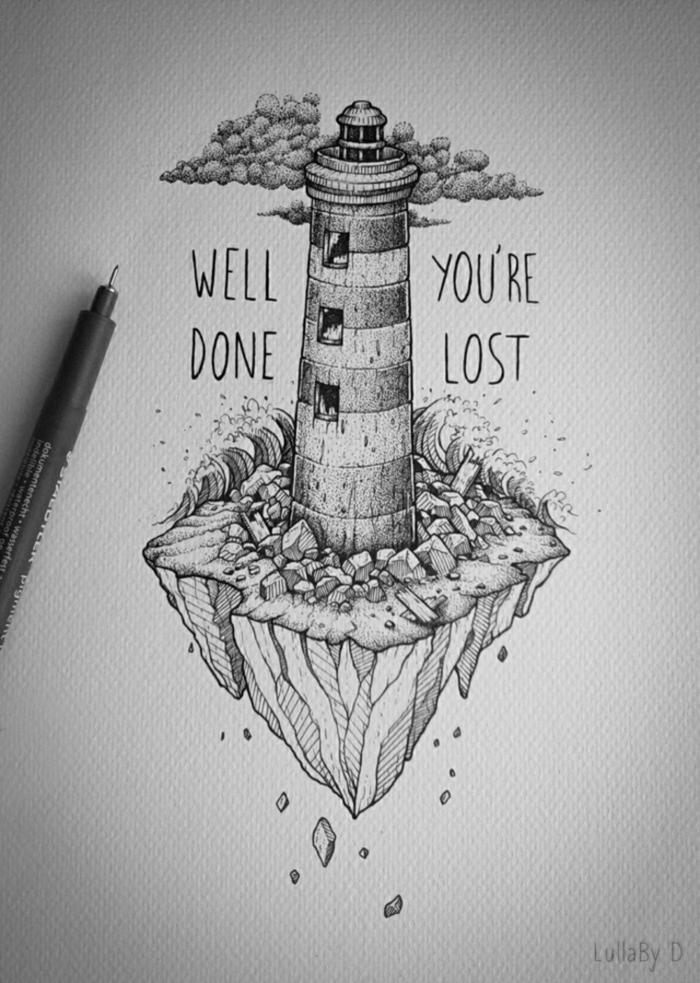 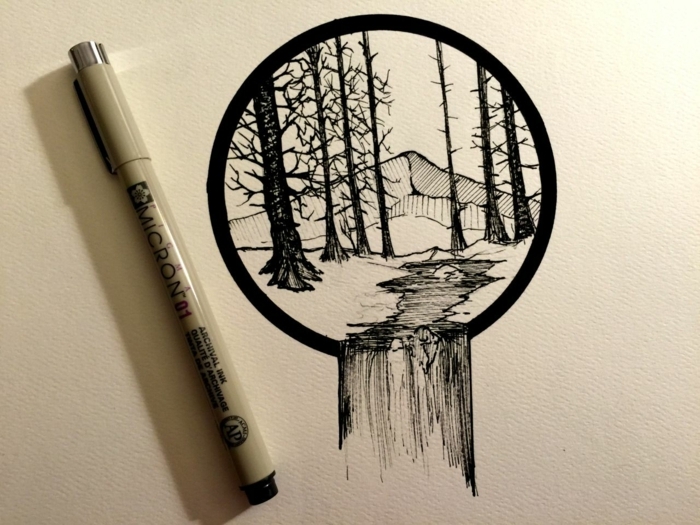 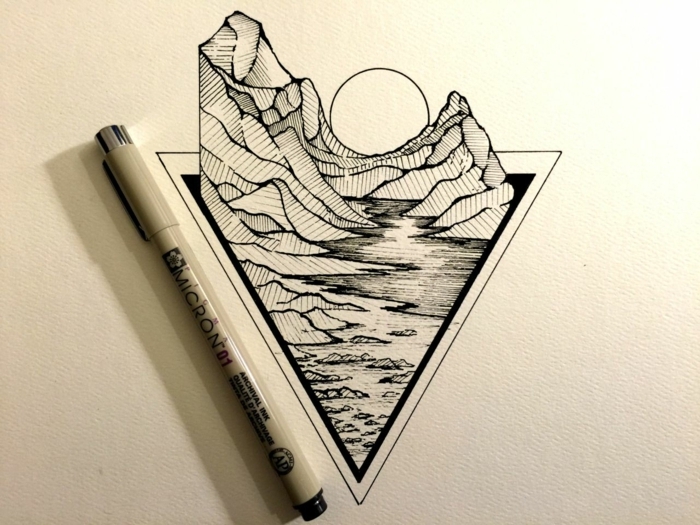 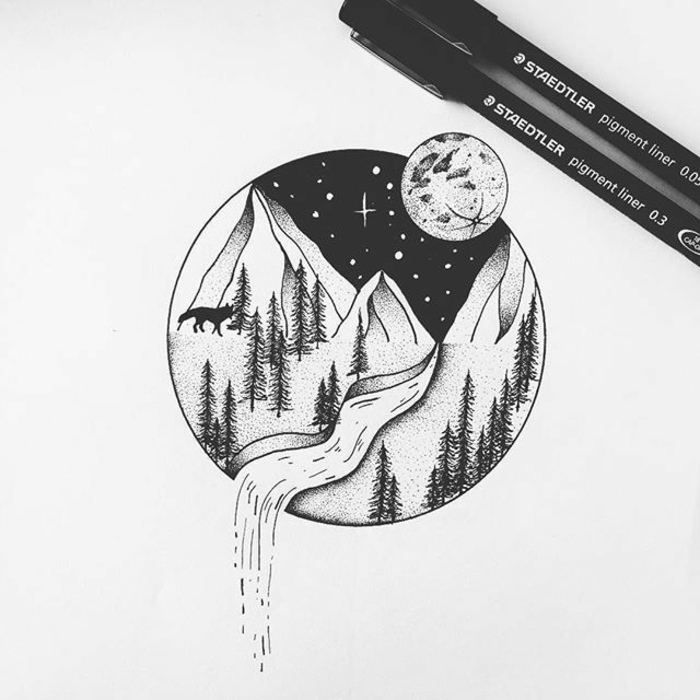 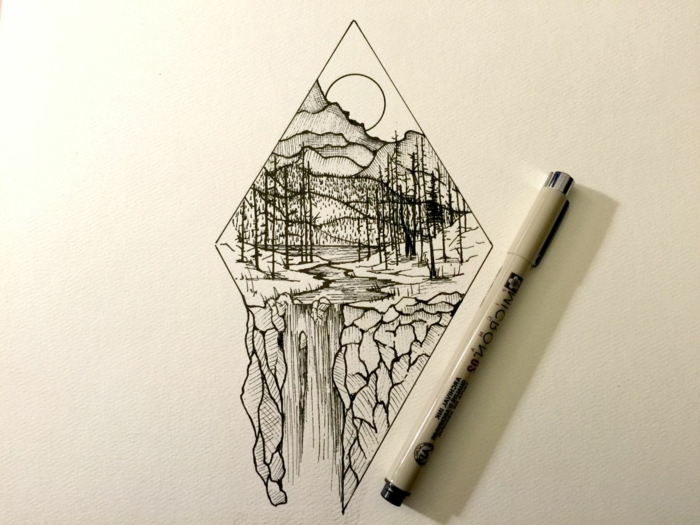 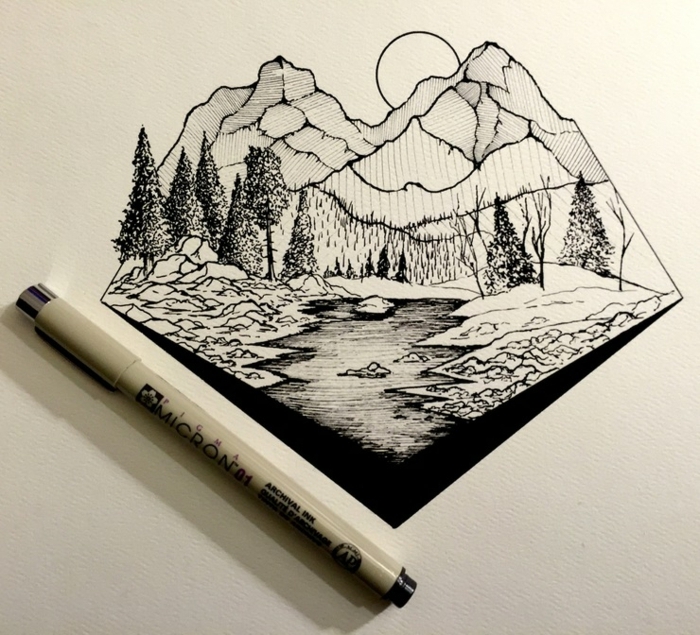 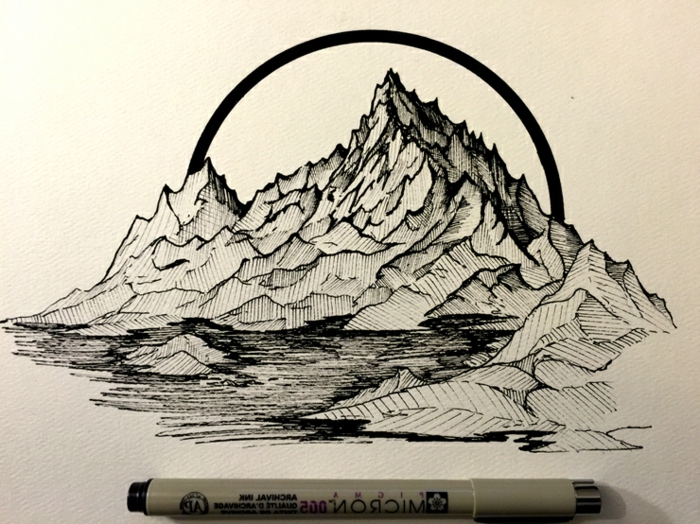 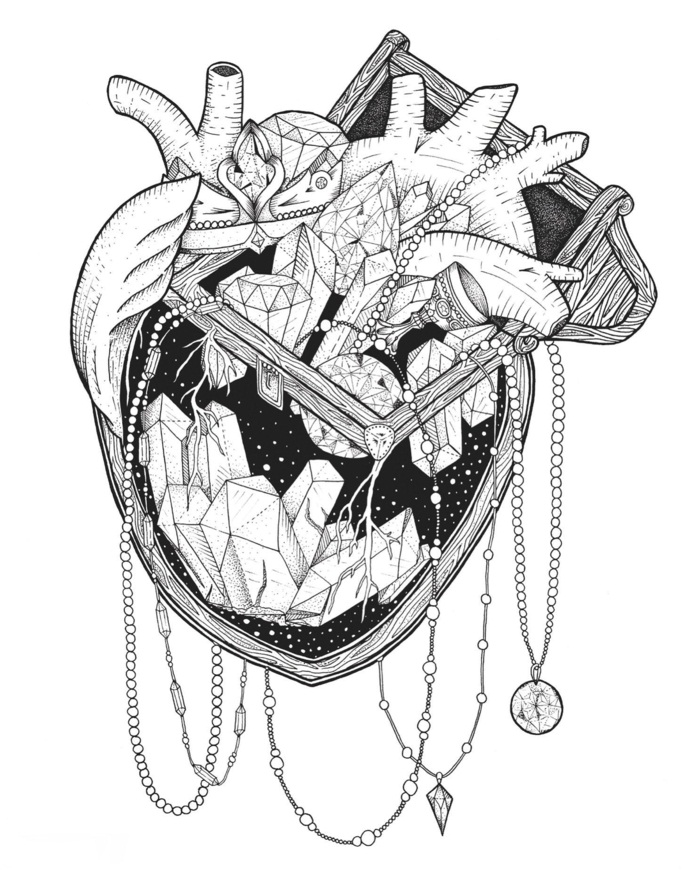 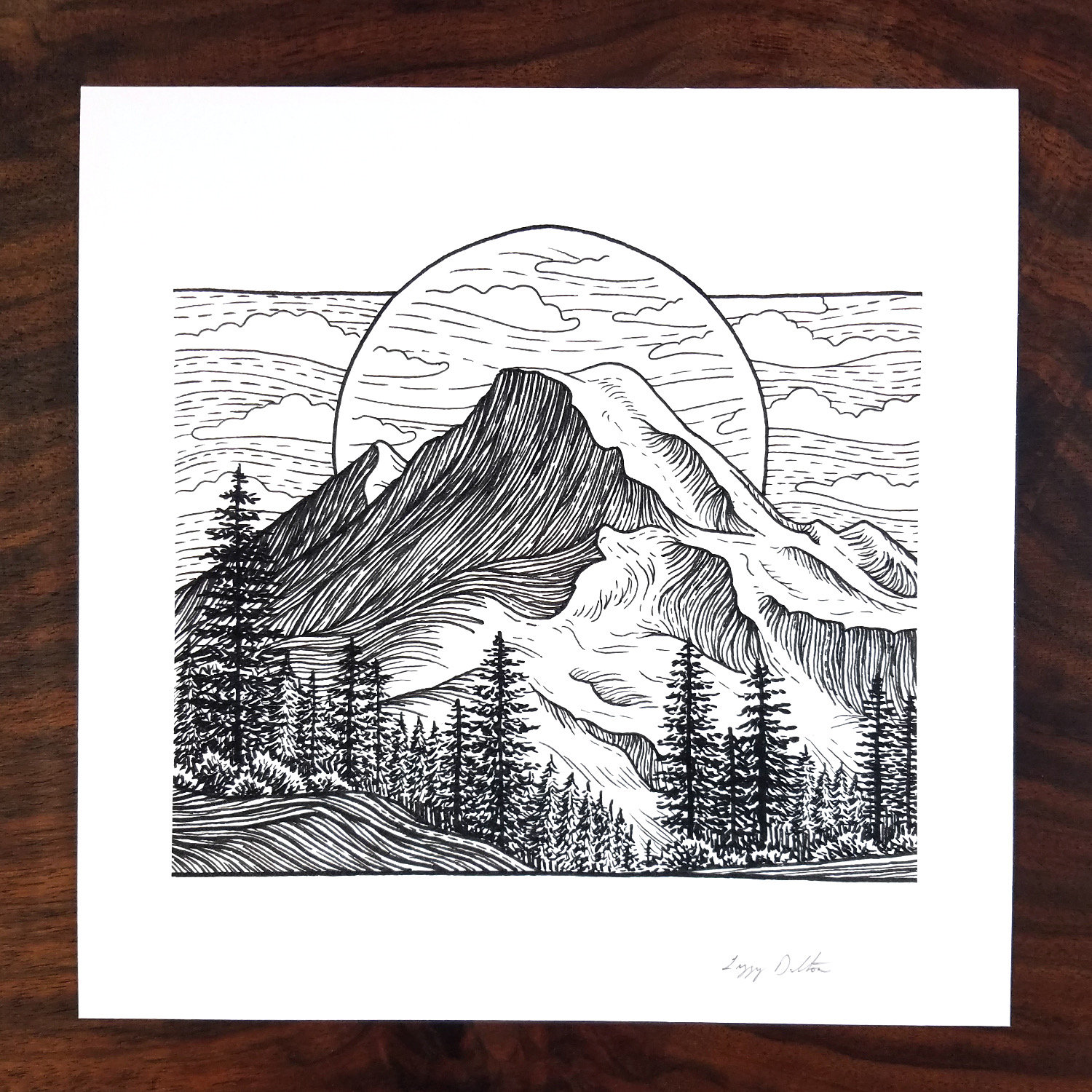 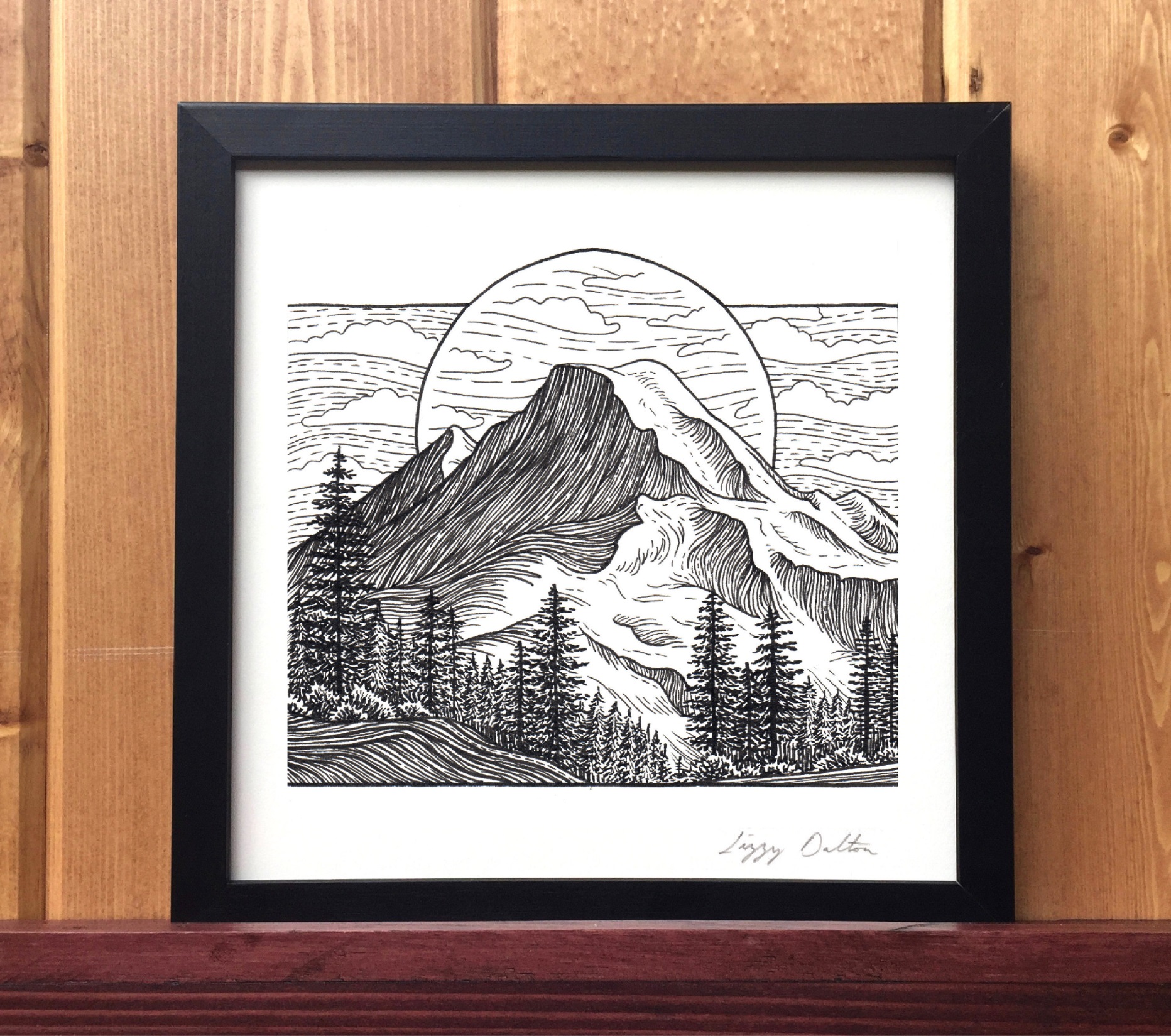 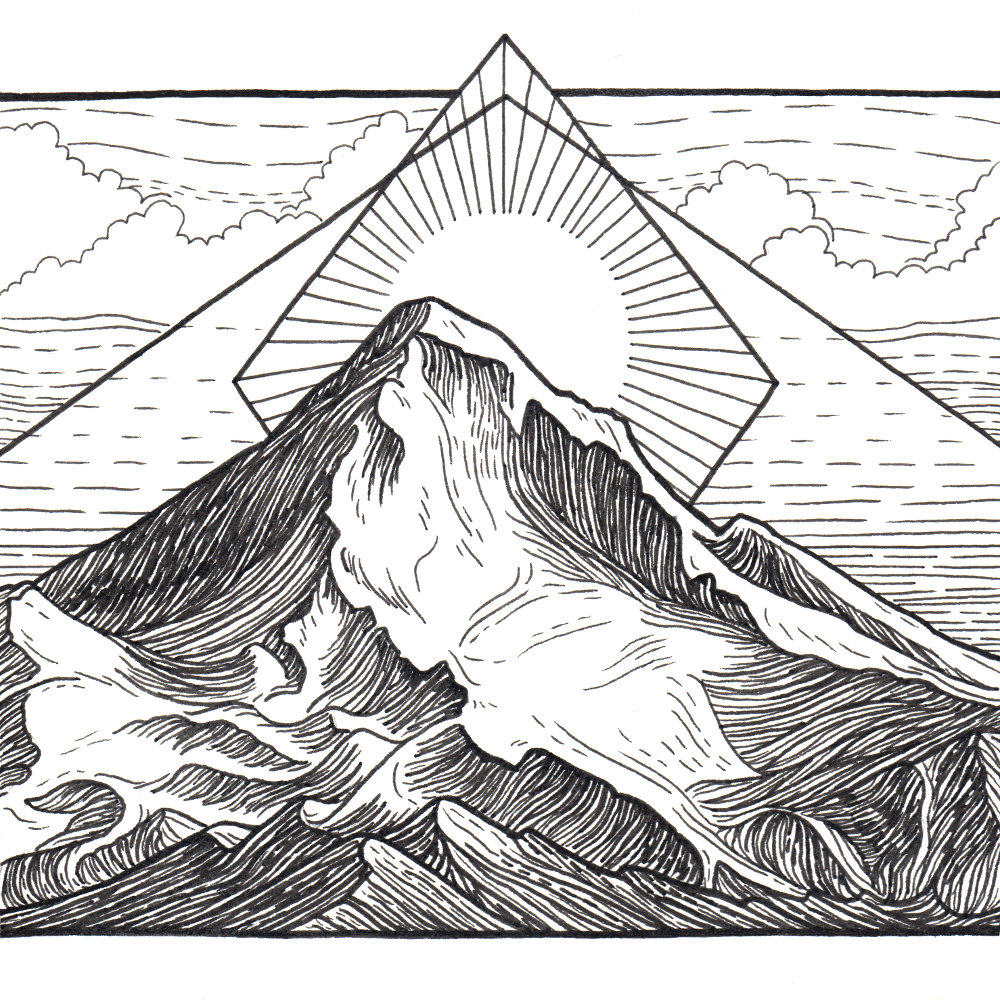 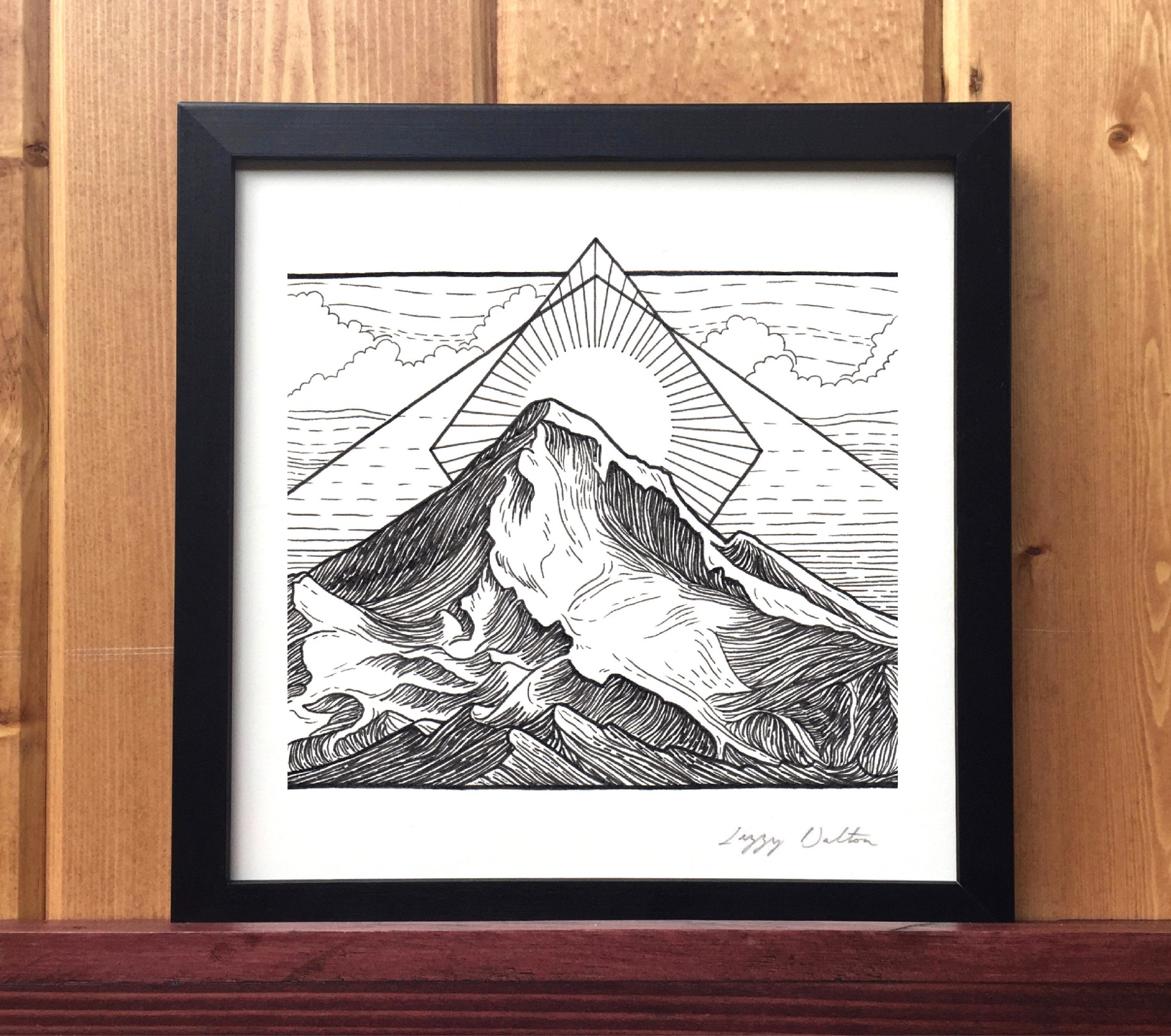 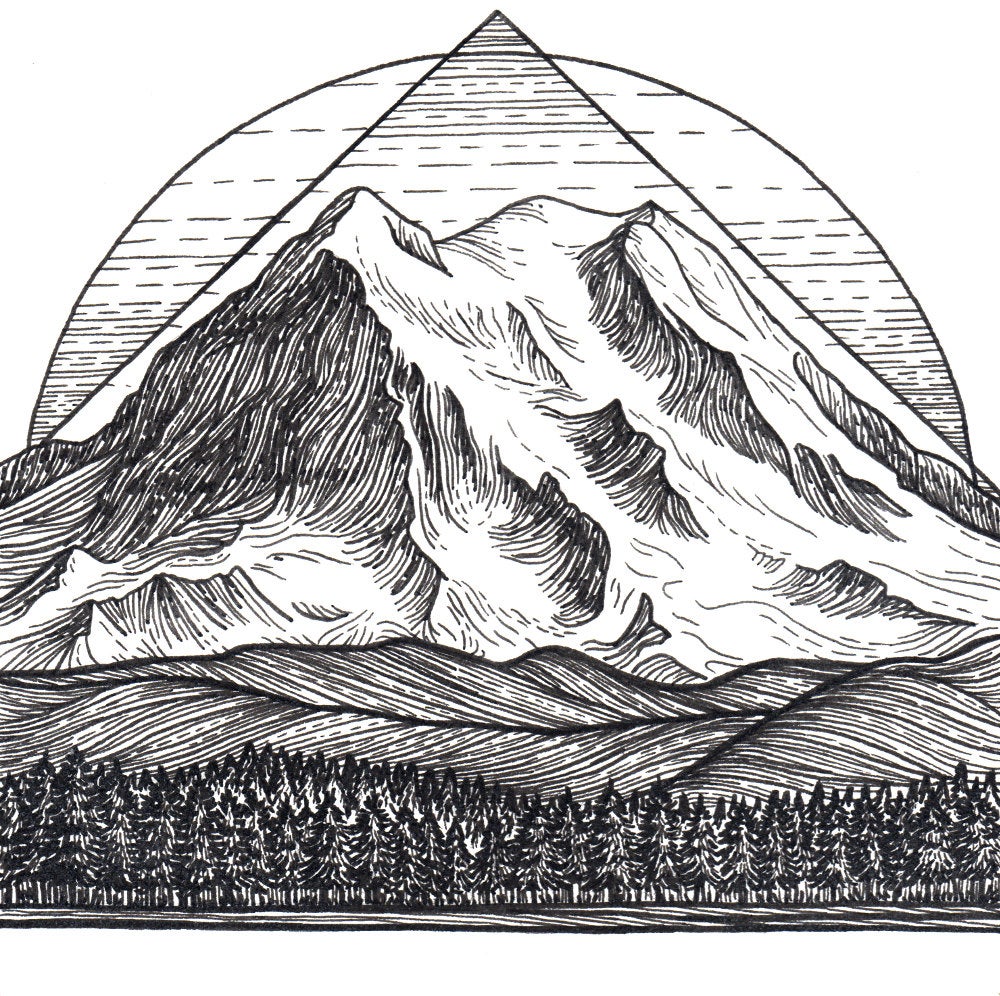 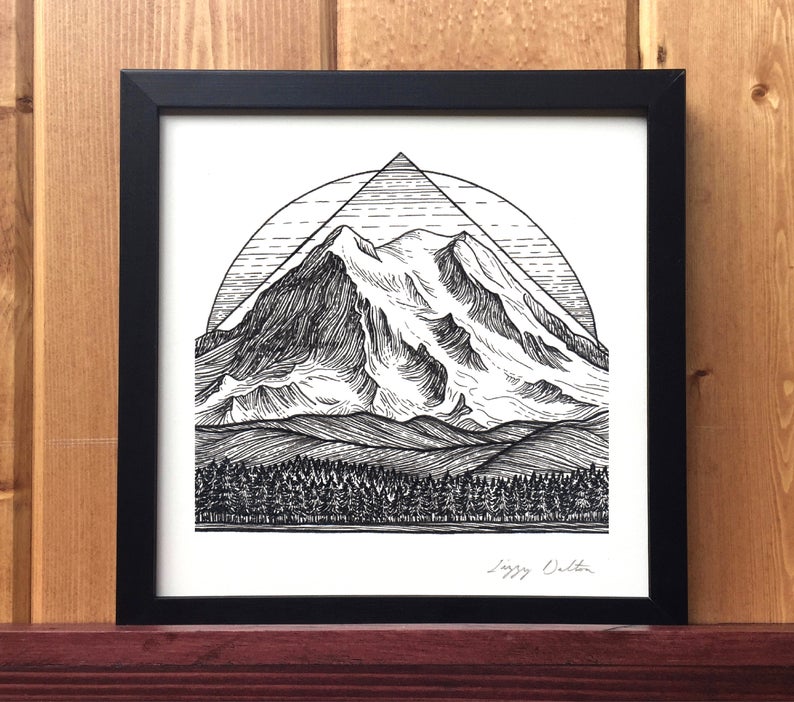 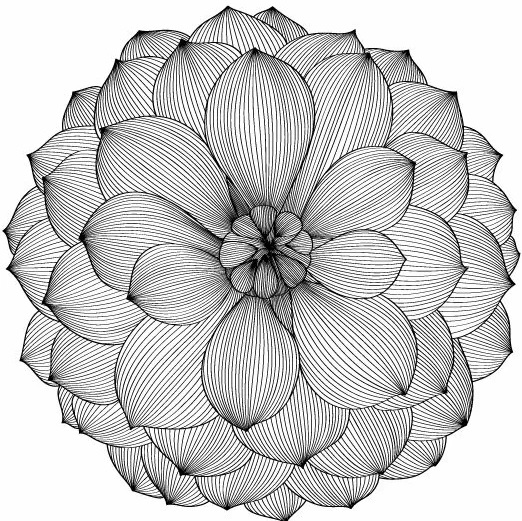 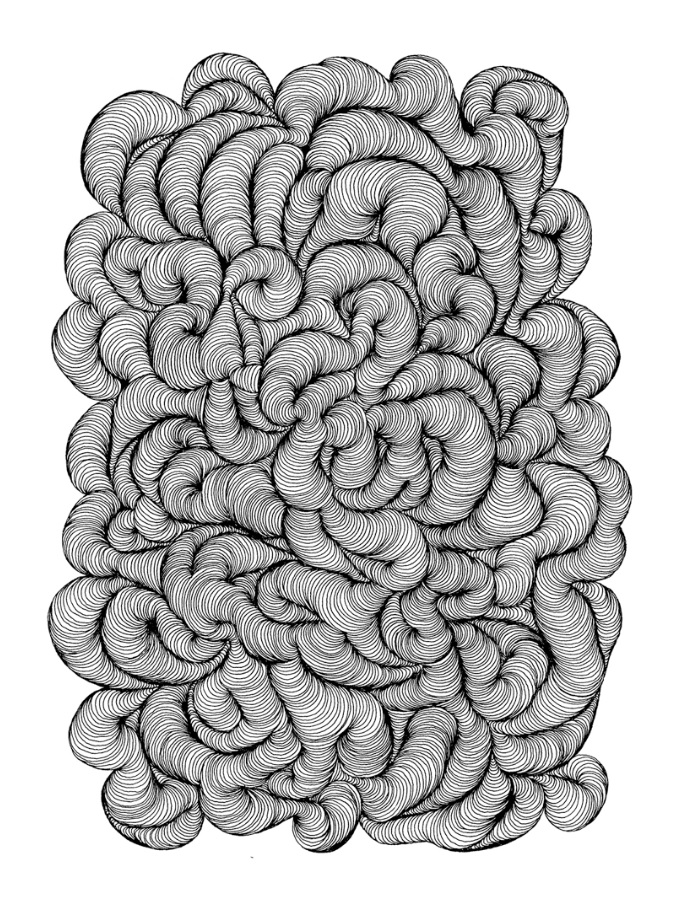 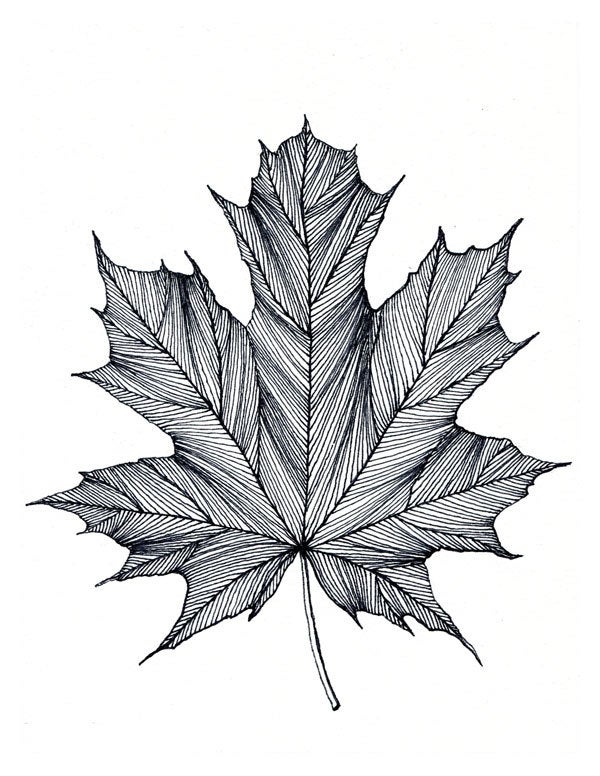 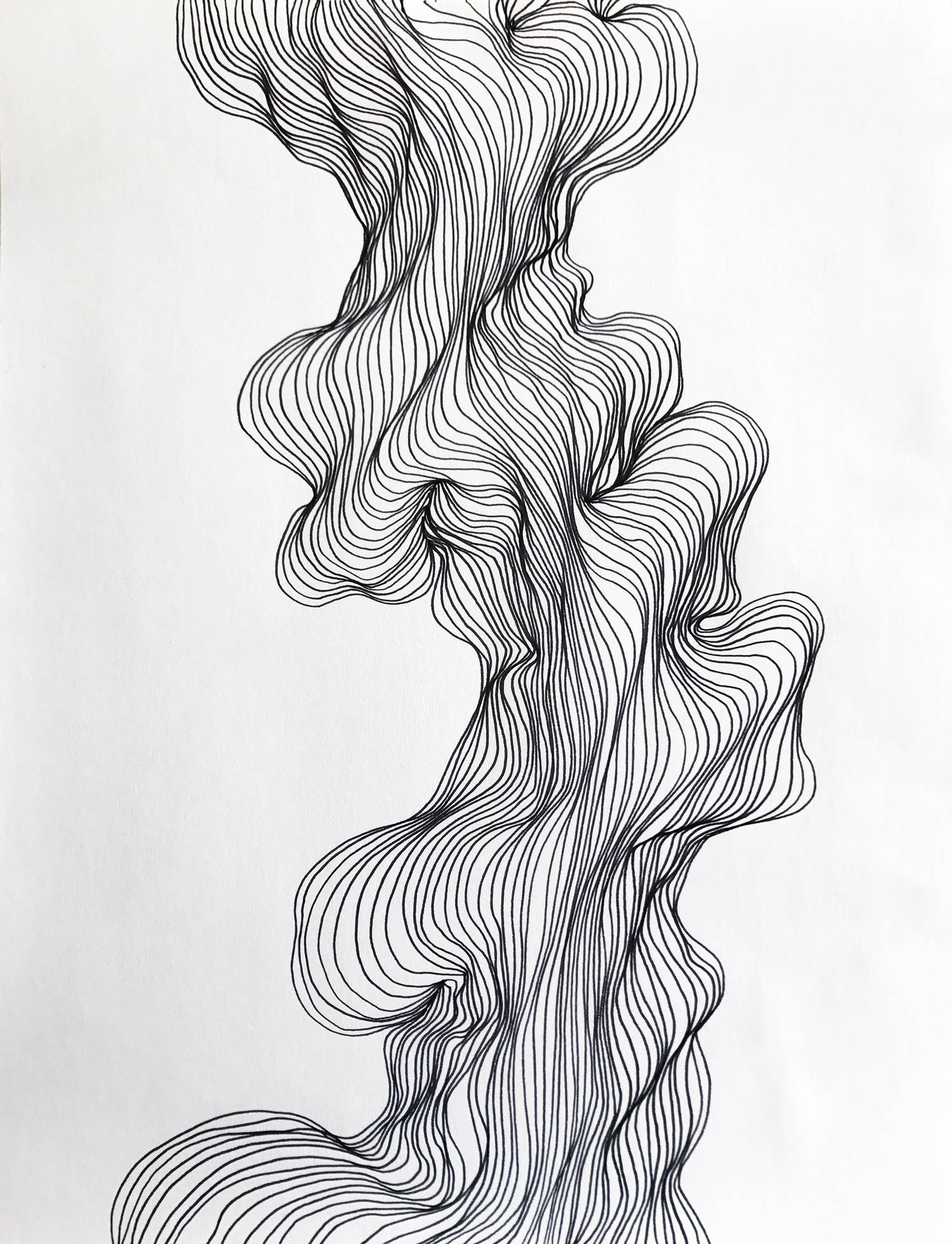 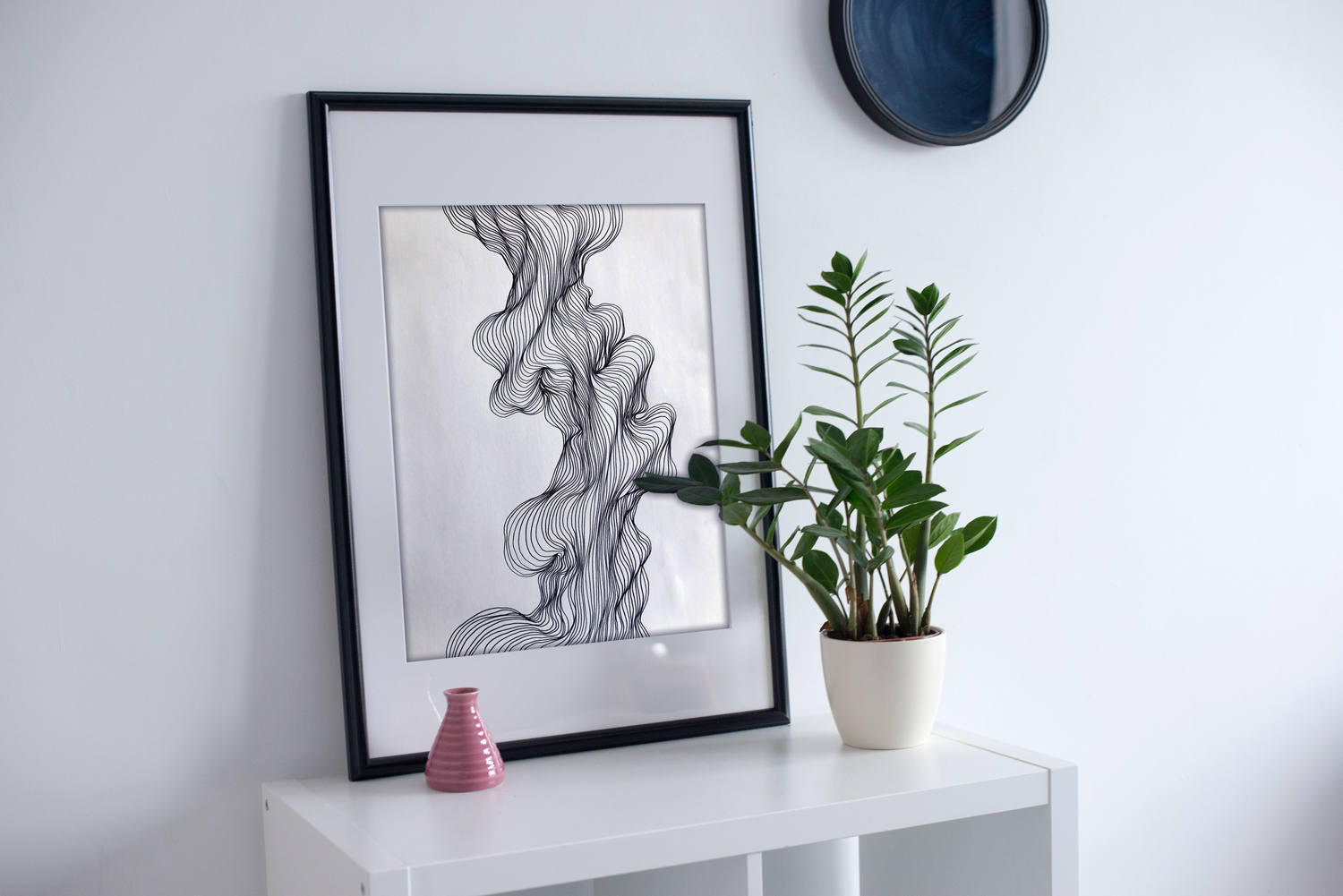 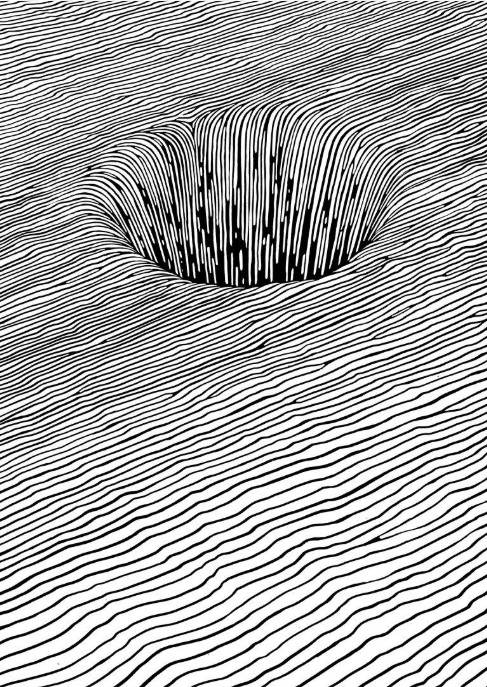 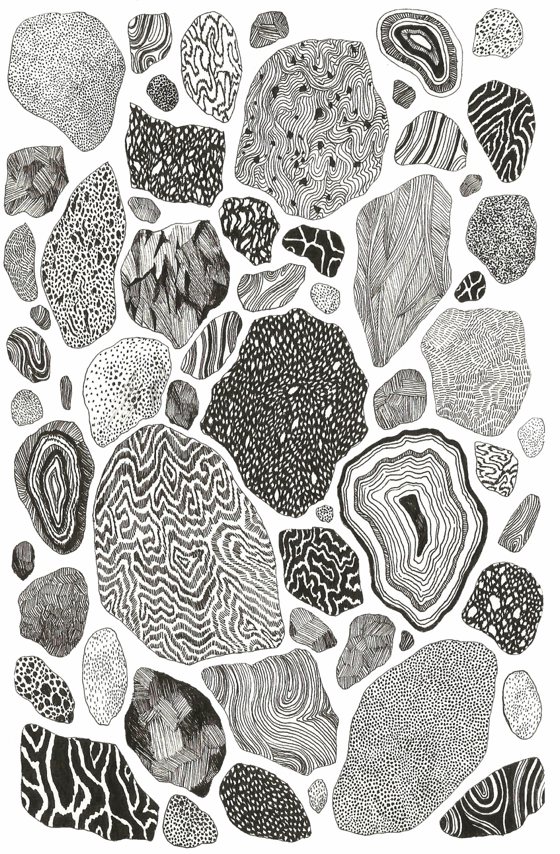 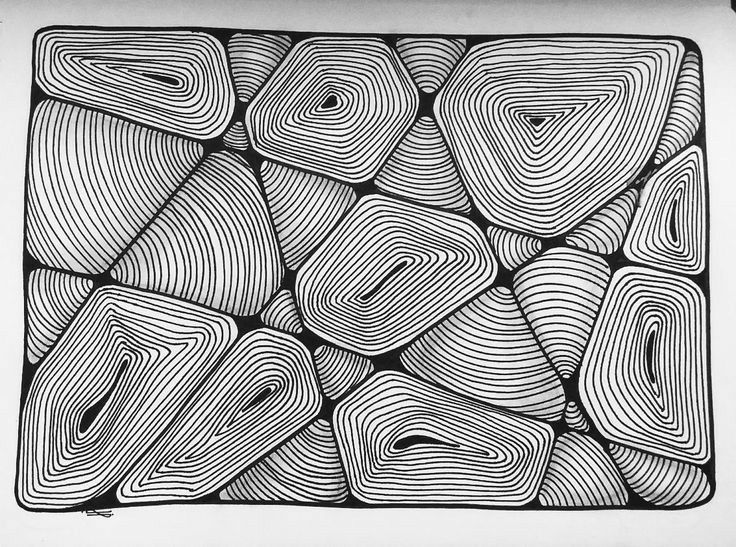 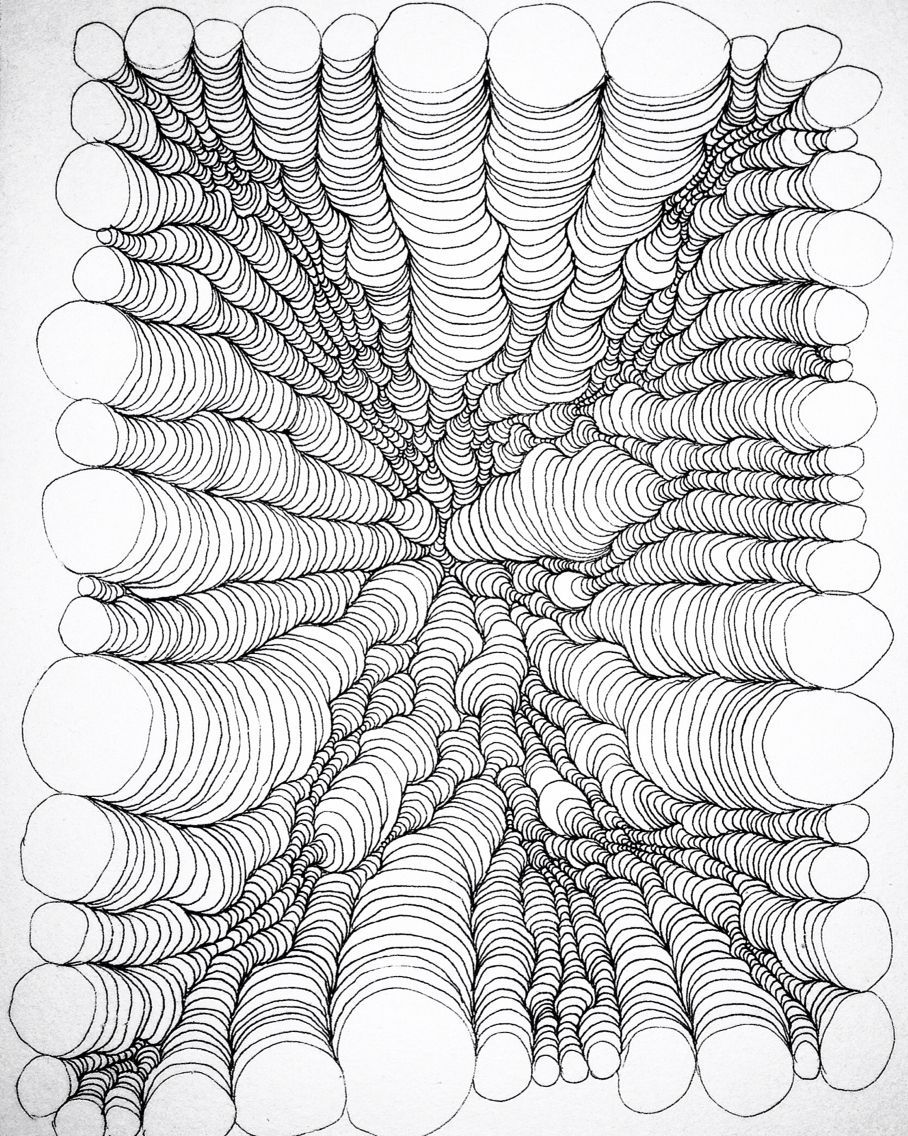 Barry Moser
Va néixer a Chattanooga, Tennessee, als Estats Units el 1940. Va estudiar a la Universitat d’Auburn, a la Universitat de Tennessee a Chattanooga i va fer treballs de postgrau a la Universitat de Massachusetts Amherst. Va estudiar amb Leonard Baskin un altre artista important de l’època. Algunes de les seves obres més celebrades han estat les seves il·lustracions per a les novel·les de ‘Alice's Adventures in Wonderland’ i ‘Through the Looking-Glass’, de Lewis Carroll. Ha il·lustrat prop de 350 obres, incloent-hi La Bíblia, ‘A River Runs Through It’, ‘Frankenstein’, ‘The Divine Comedy’ i ‘Moby-Dick’. Les seves obres han estat exposades a llocs com el ‘British Museum’ de Londres, el ‘Metropolitan Museum’ de Nova York, Harvard i la Biblioteca del Congrés dels Estats Units.
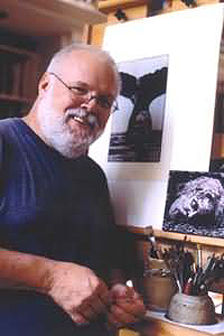 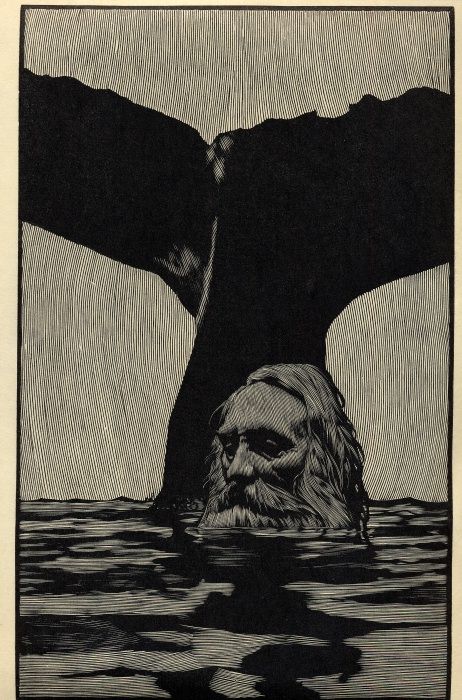 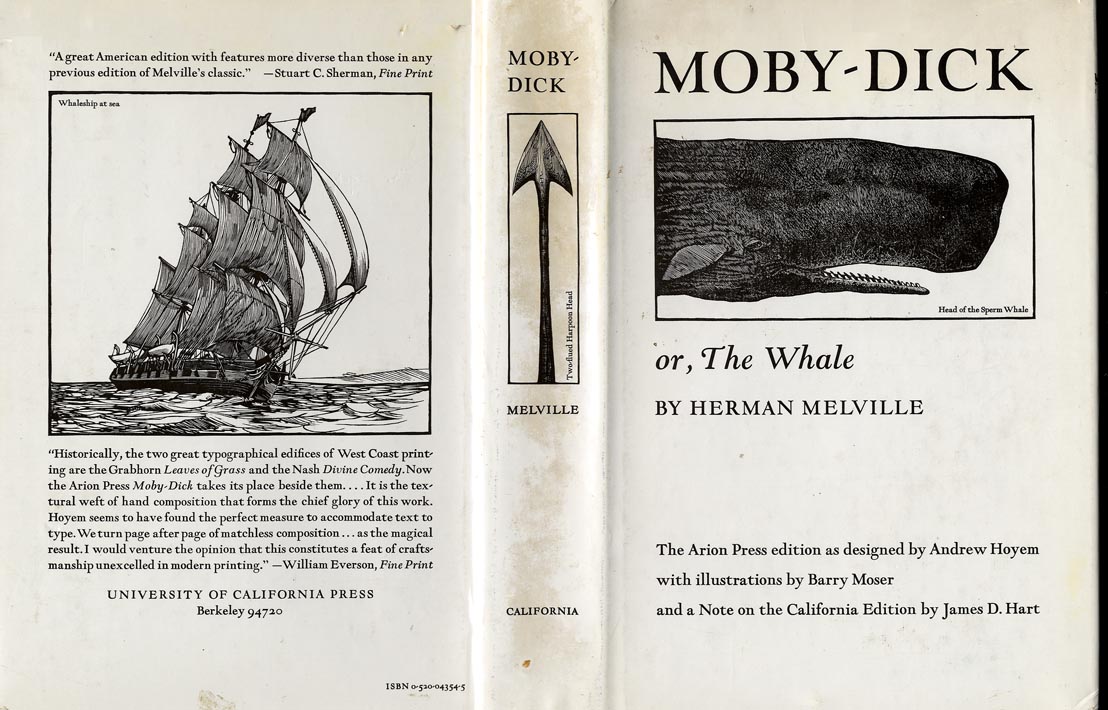 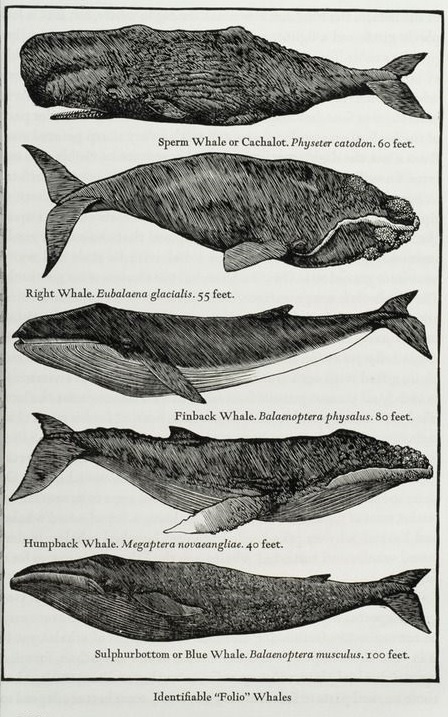 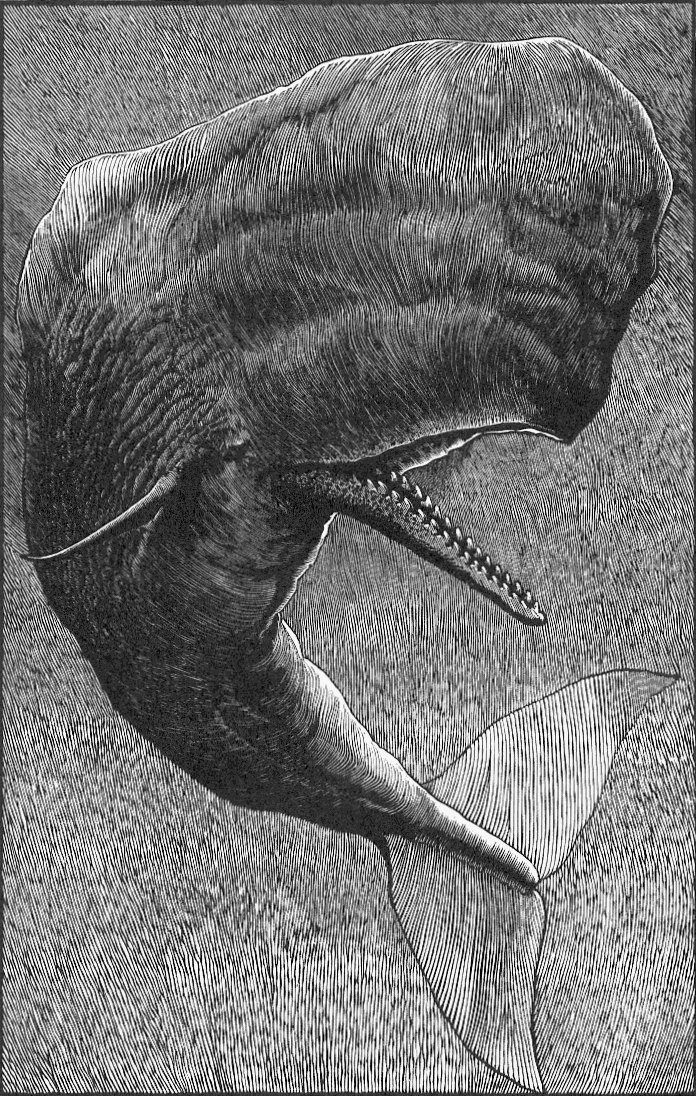 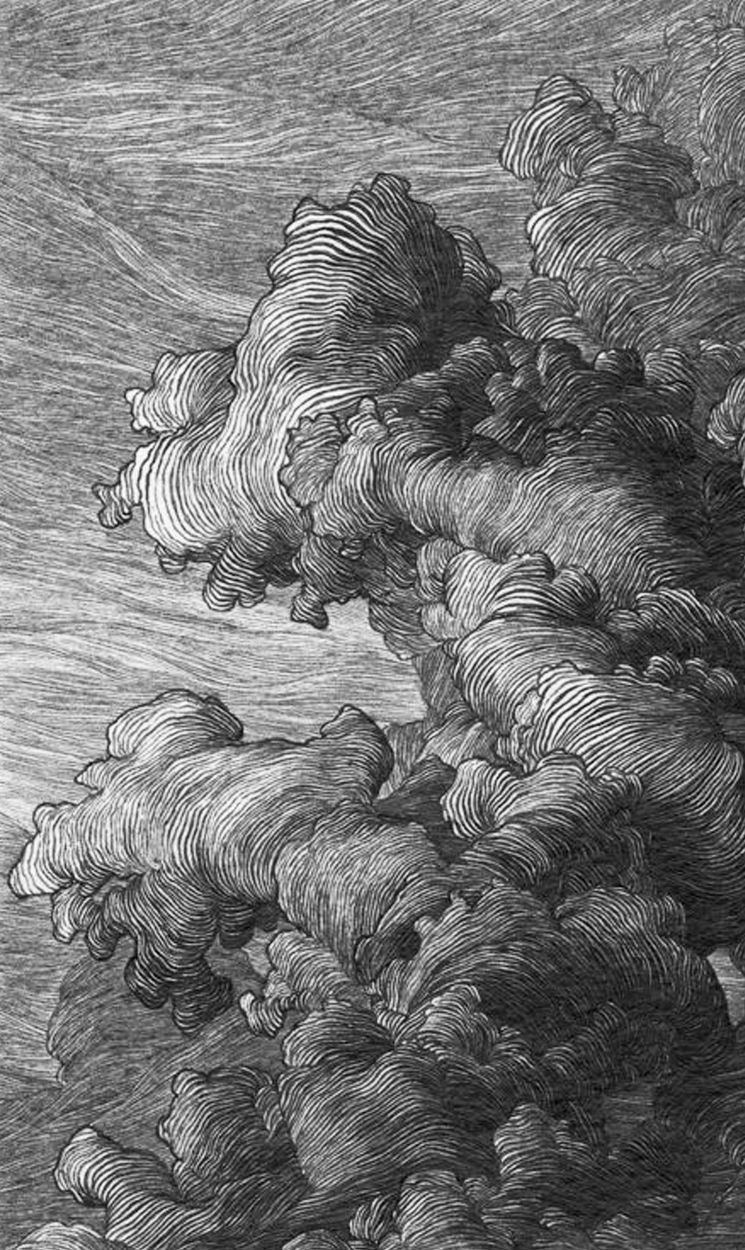 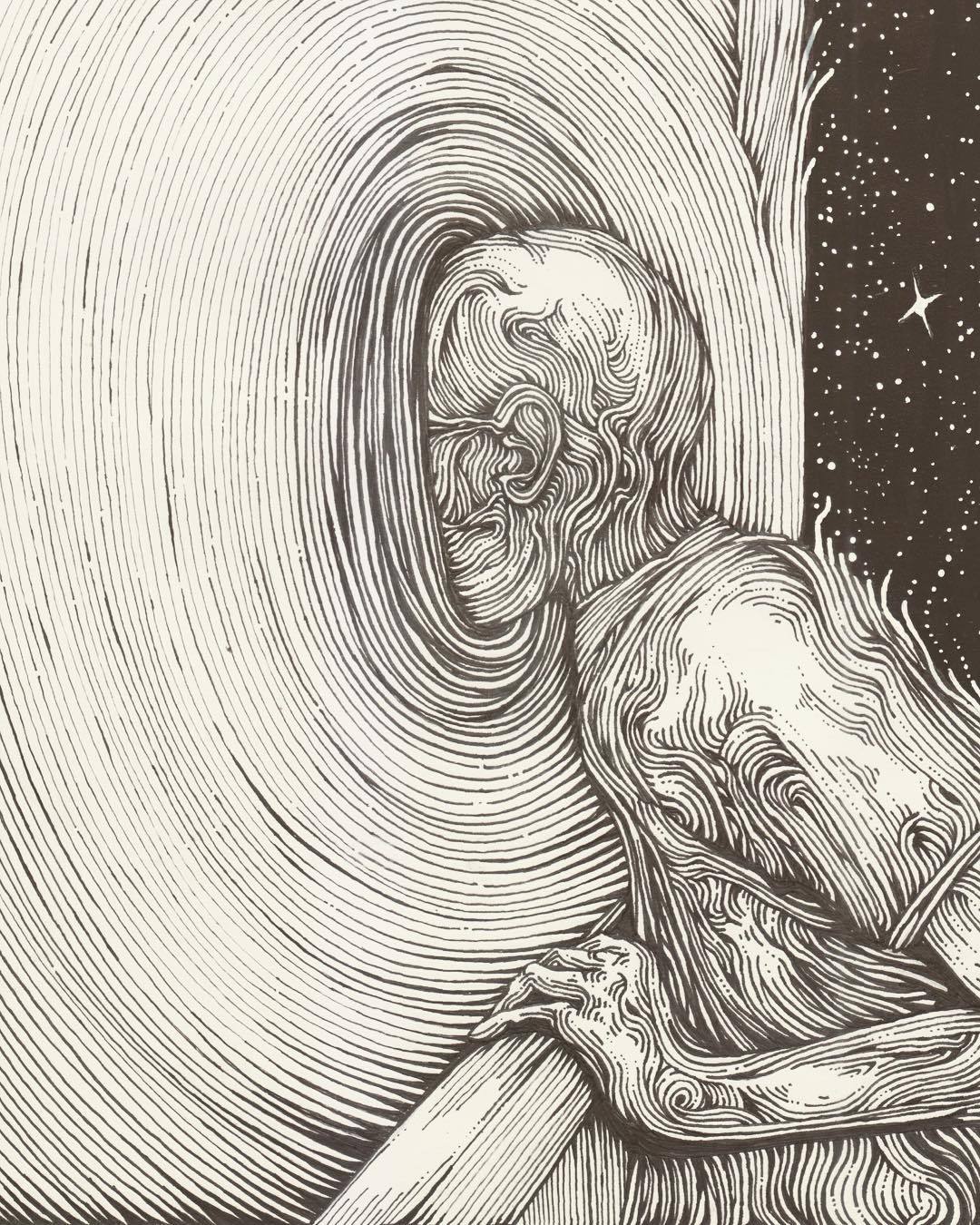 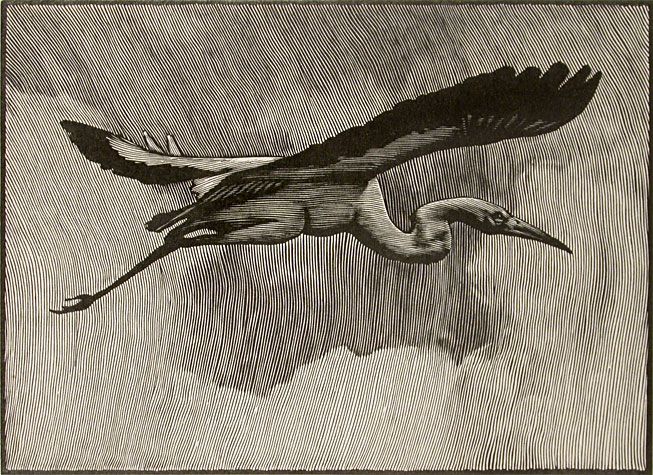 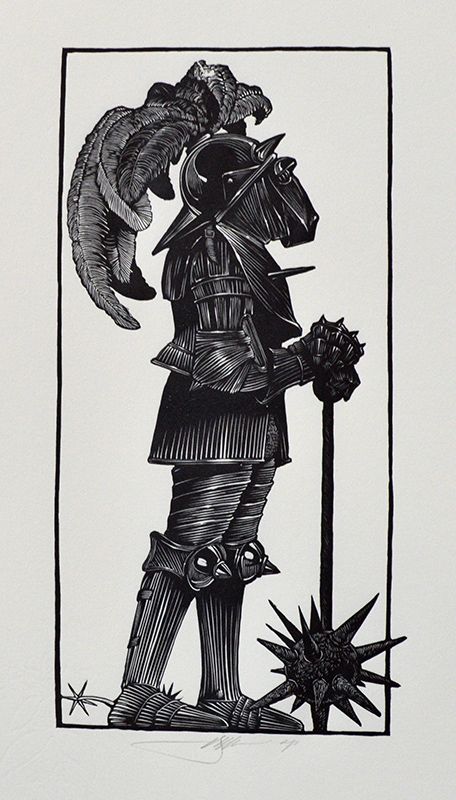 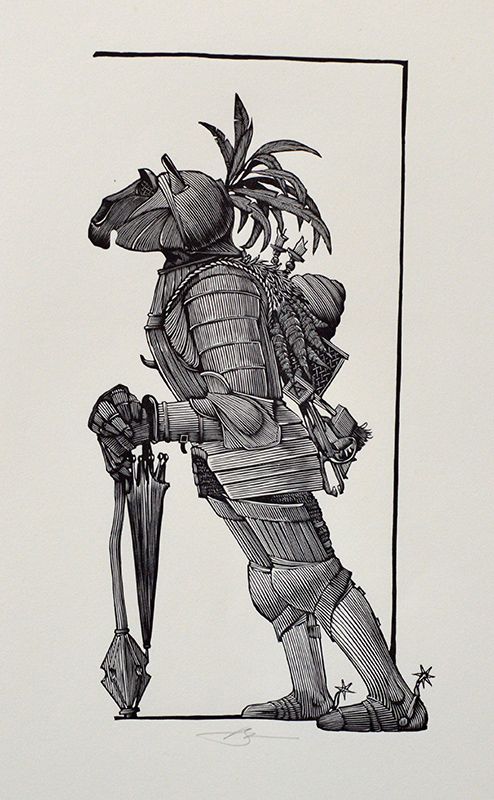 Åse Balko
Il·lustradora sueca establerta a Estocolm que treballa amb la línia com a element d’expressió artística creant tota una sèrie de composicions que conformen el seu imaginari artístic. Treballs monocromàtics, policromàtics amb la línia i el puntillisme com a protagonista, formen part del seu univers d’estampats. 

Us recomano que, per veure amb detall les fotografies i vídeos del seu procés de treball tot realitzant les seves creacions, seguiu el seu compte d’ Instagram:
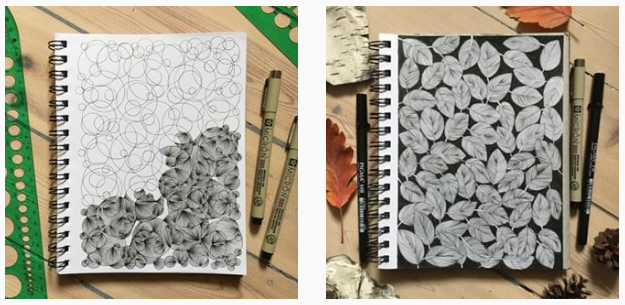 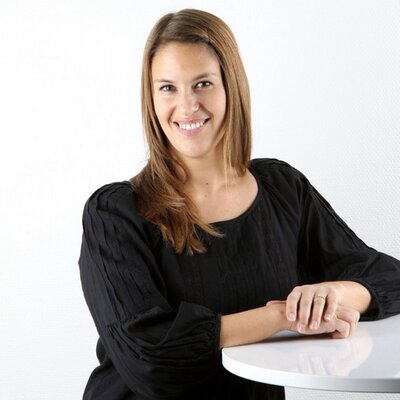 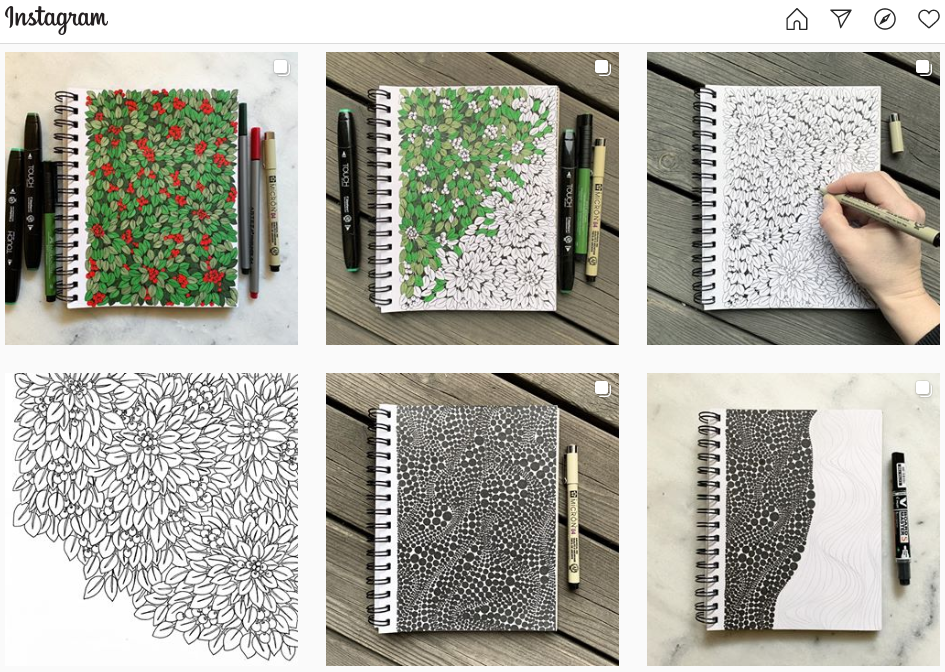 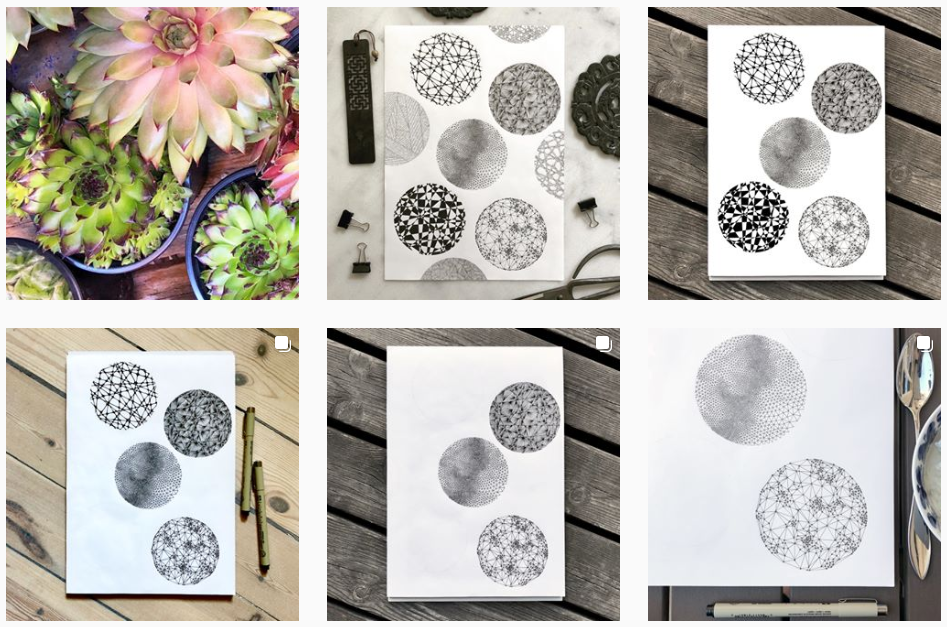 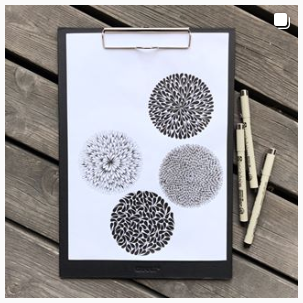 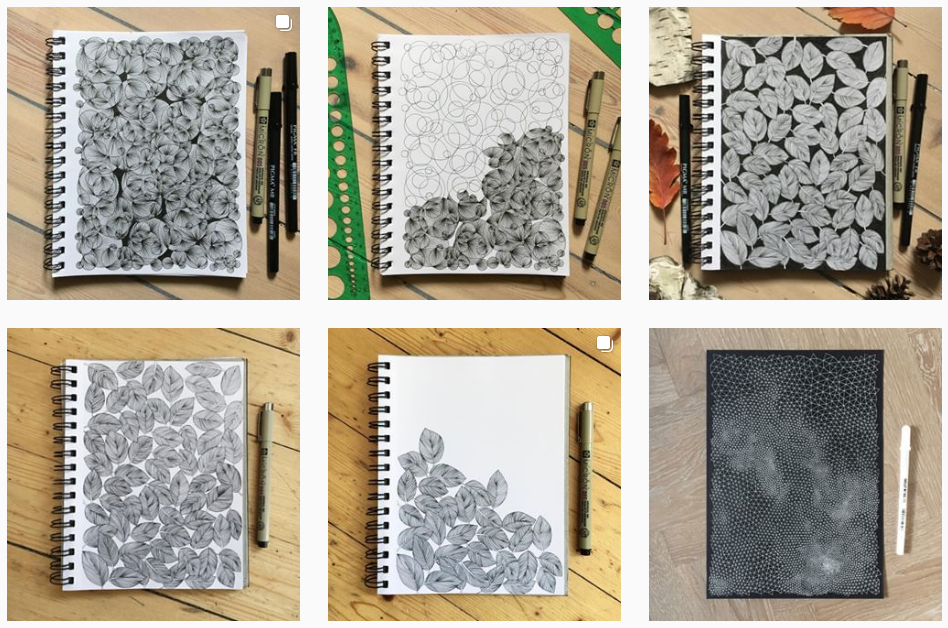 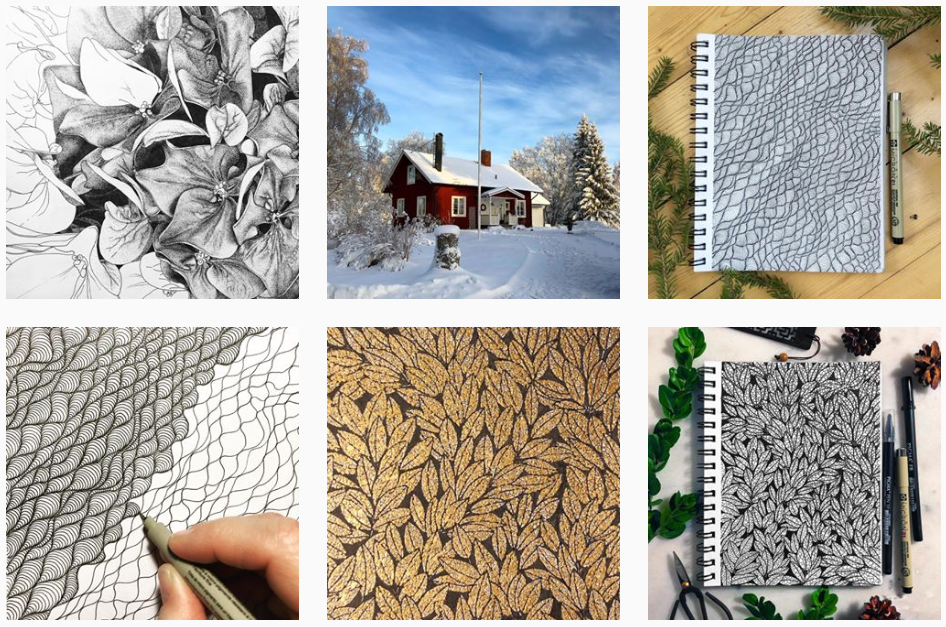 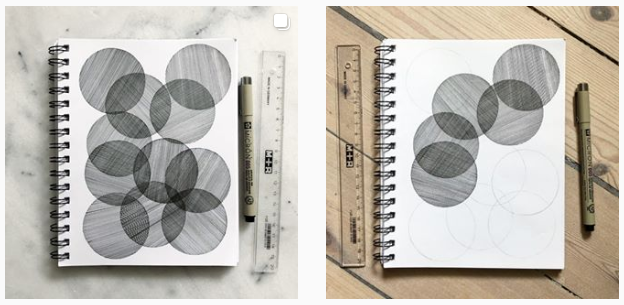 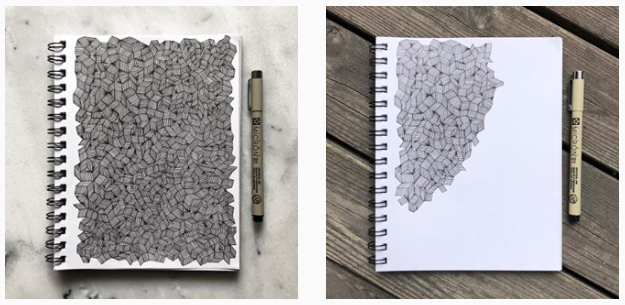 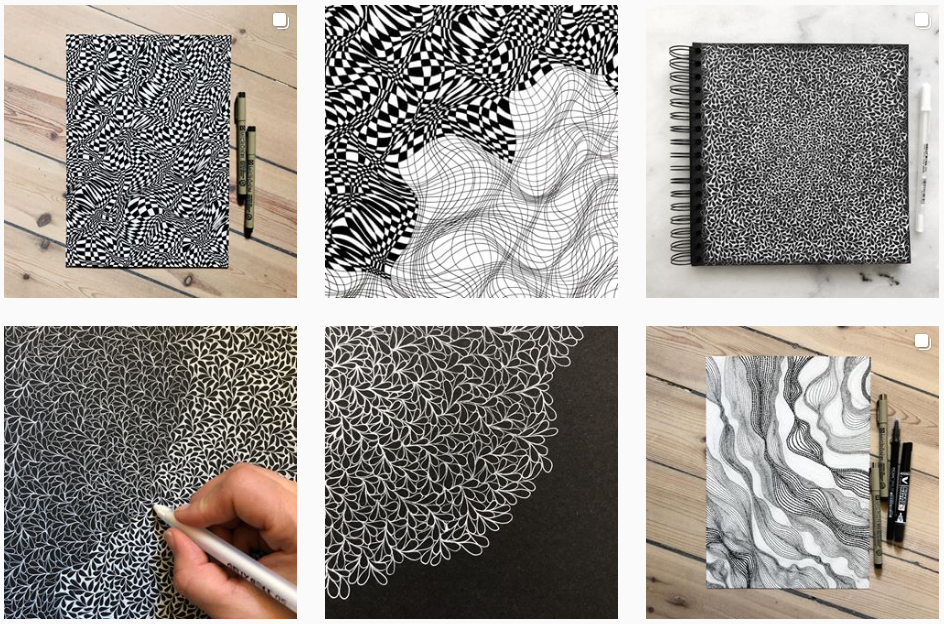 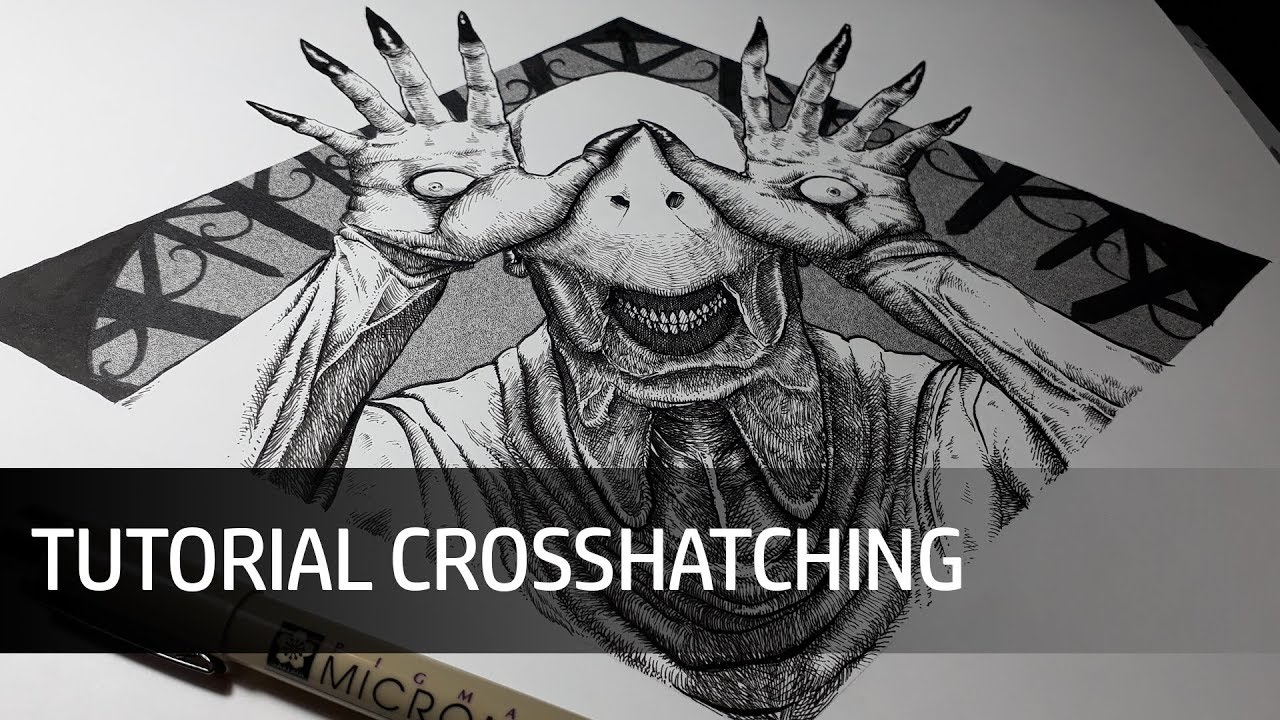 ‘Crosshatching’. Enllaç del vídeo tutorial.
Activitat
En aquesta activitat haureu de realitzar una mostra de 8 entramats en una làmina de dibuix (veure pàg. 2 de la presentació) i dues composicions lliures (una de figurativa i una d’abstracte) utilitzant entramats de la mostra realitzada i fent servir els recursos  oferts en aquesta presentació.

·Procediment: Primerament hauríeu de realitzar el dibuix de la composició amb el llapis HB sobre la làmina de dibuix sense pressionar amb el llapis, és important que feu els entramats, primer, amb llapis. Podeu fer esbossos previs si ho considereu necessari. 

Un cop tingueu definit el tema de la composició i els entramats amb el llapis HB podeu aplicar el bolígraf punta fina ressaltant el resultat final.

·Materials: Làmines de dibuix, regle, escaire, cartabó, compàs, llapis HB, goma, maquineta i bolígraf punta fina.
Criteris d’avaluació

L’avaluació es realitzarà segons si l’alumne és capaç de: